Blz.16
Blok 1
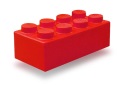 3. Taalschat
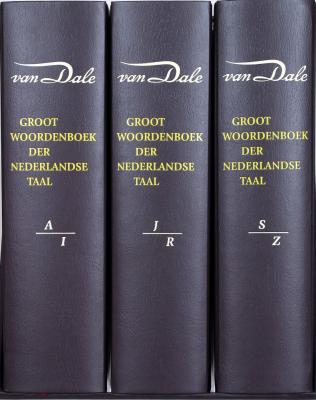 Blz. 16
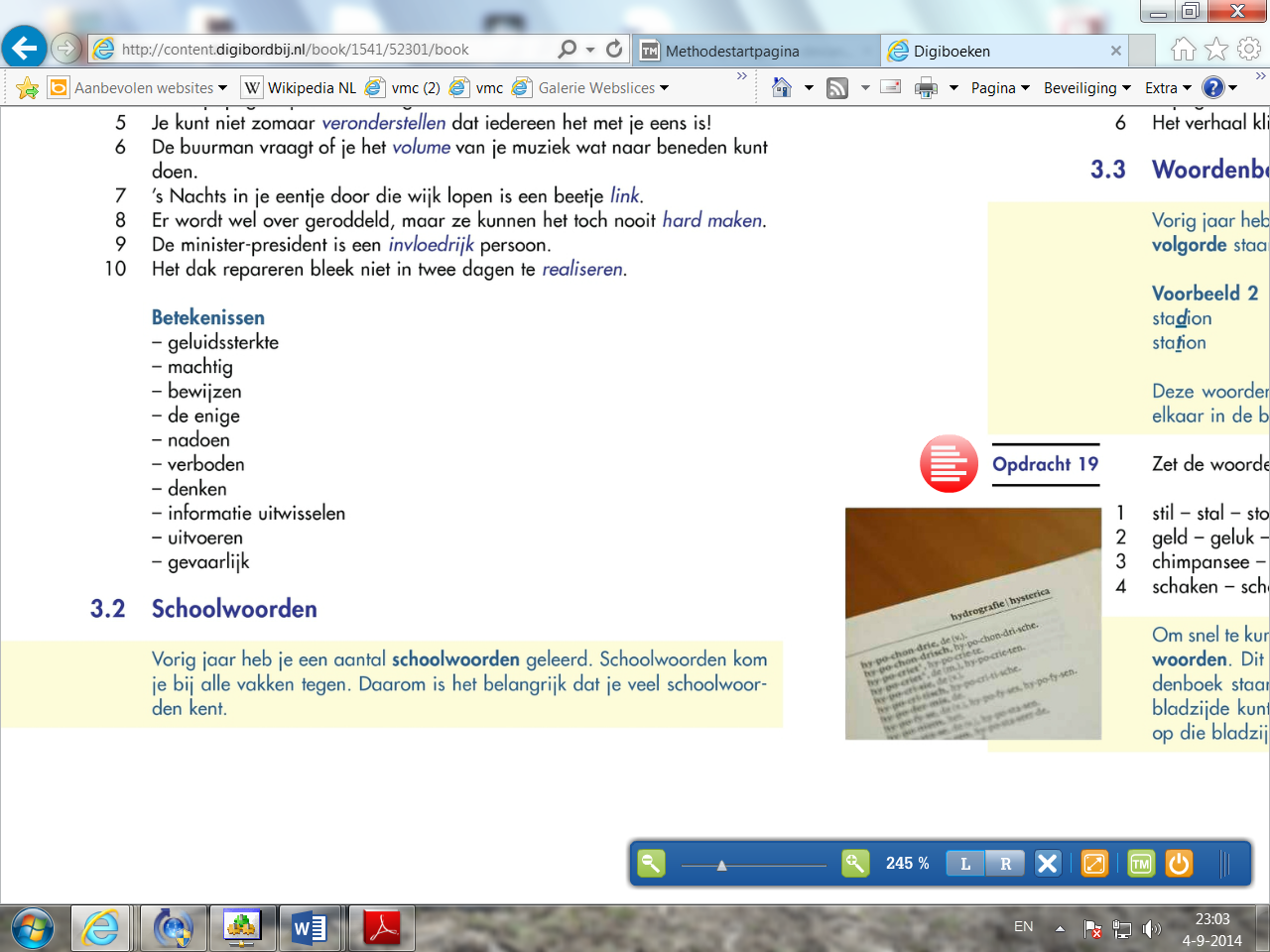 Blz. 17
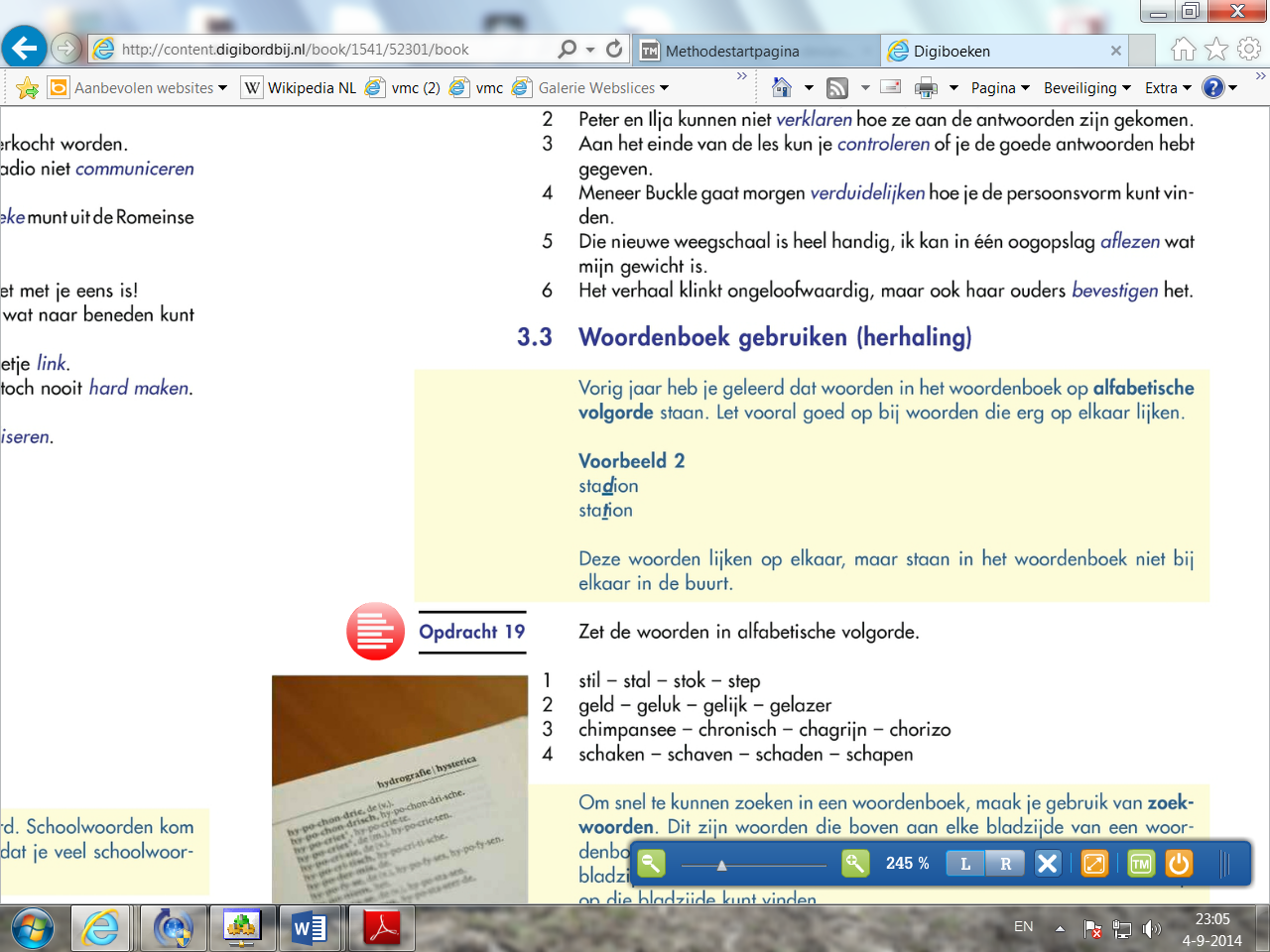 Blz. 17
Zoekwoorden: 
1e en laatste woord op een bladzijde in je woordenboek
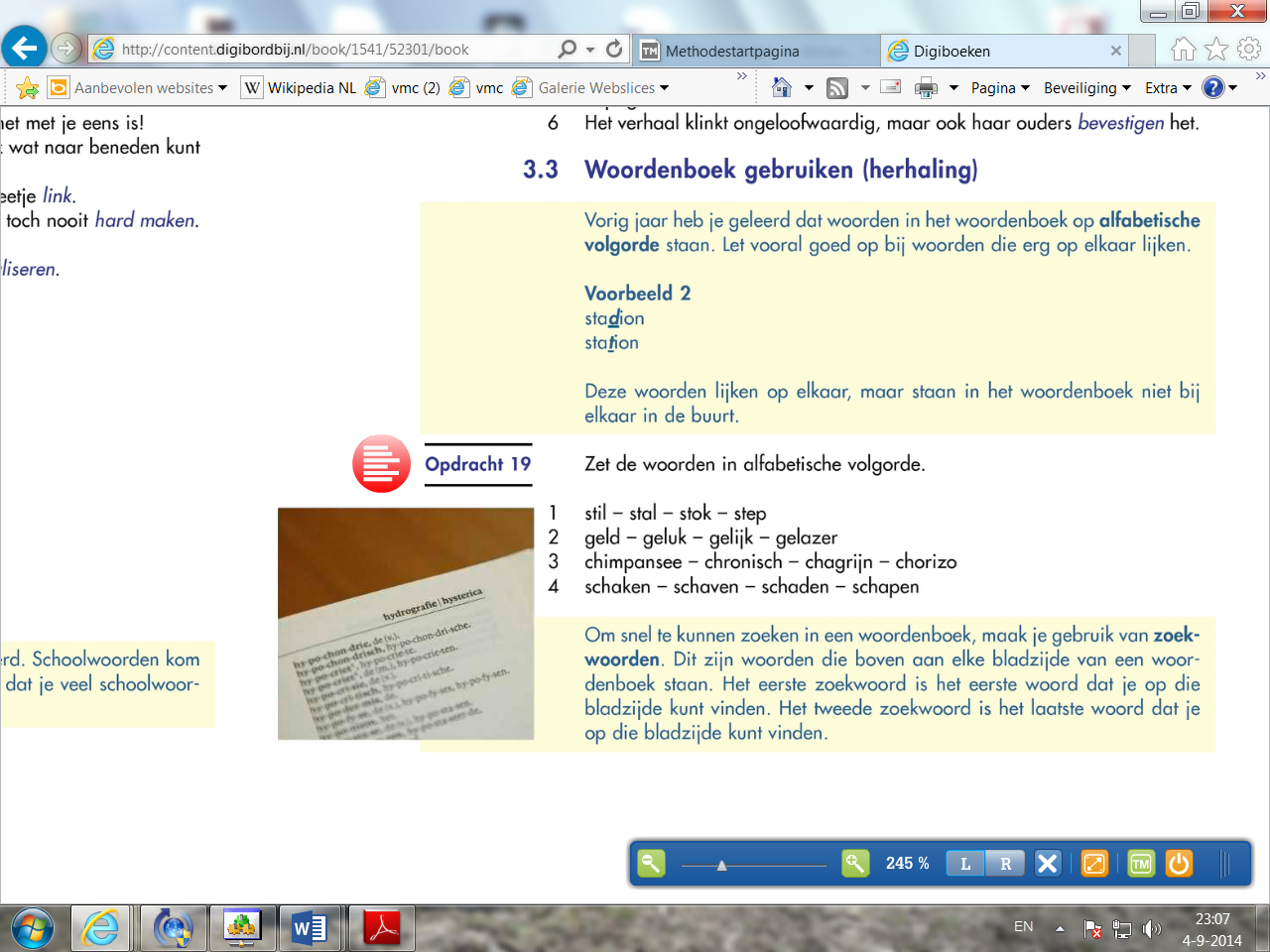 Lach - Lat
Kaas - Kaars
Blz. 16, opdr. 17
1	illegale – verboden
2	communiceren – informatie uitwisselen
3	unieke – de enige
4	imiteren – nadoen
5	veronderstellen – denken
6	volume – geluidssterkte
7	link – gevaarlijk
8	hard maken – bewijzen
9	invloedrijk – machtig
10	realiseren – uitvoeren
Blz. 17, opdr. 18
Ik kan vooraf niet beoordelen hoeveel tijd die opdracht gaat kosten.
Peter en Ilja kunnen niet duidelijk maken hoe ze aan de antwoorden zijn gekomen.
Aan het einde van de les kun je nakijken of je de goede antwoorden hebt gegeven.

Meneer Buckle gaat morgen uitleggen hoe je de persoonsvorm kunt vinden.

Die nieuwe weegschaal is heel handig, ik kan in één oogopslag zien wat mijn gewicht is.

6  Het verhaal klinkt ongeloofwaardig, maar ook haar ouders zeggen dat het klopt.